Making Password Authenticated Key Exchange Suitable For Resource Constrained Industrial Control Devices
Overcoming the challenges faced when protecting password-based logins in field devices.
Slide 1
Björn Haase, Benoît Labrique
Making Password Authenticated Key Exchange Suitable For Resource Constrained Industrial Control Devices
Examples for Process industry installations
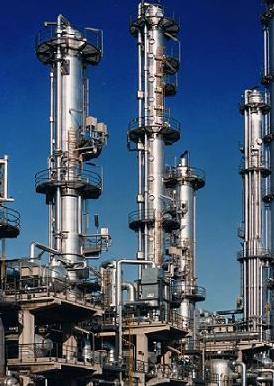 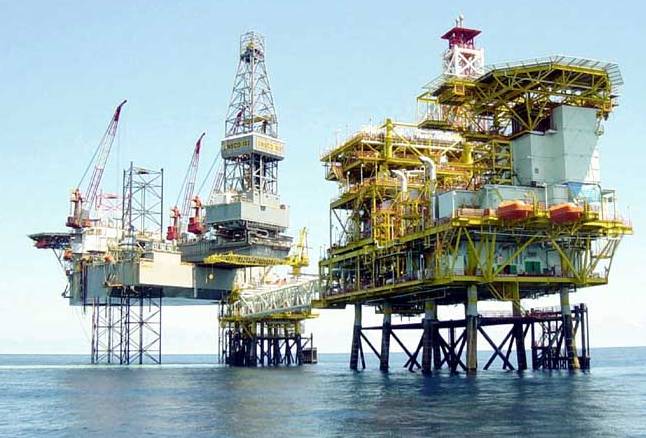 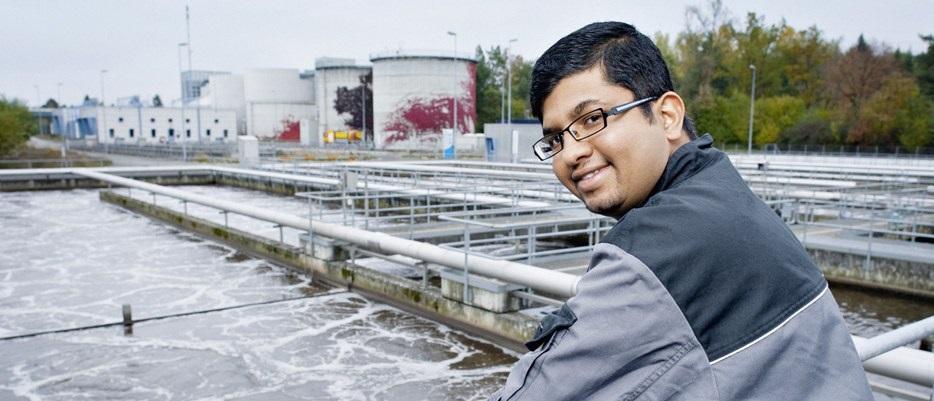 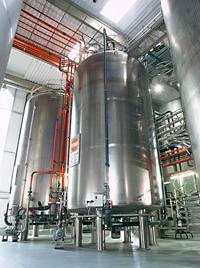 Slide 2
Björn Haase, Benoît Labrique
Making Password Authenticated Key Exchange Suitable For Resource Constrained Industrial Control Devices
Bigger picture: Field devices in process automation
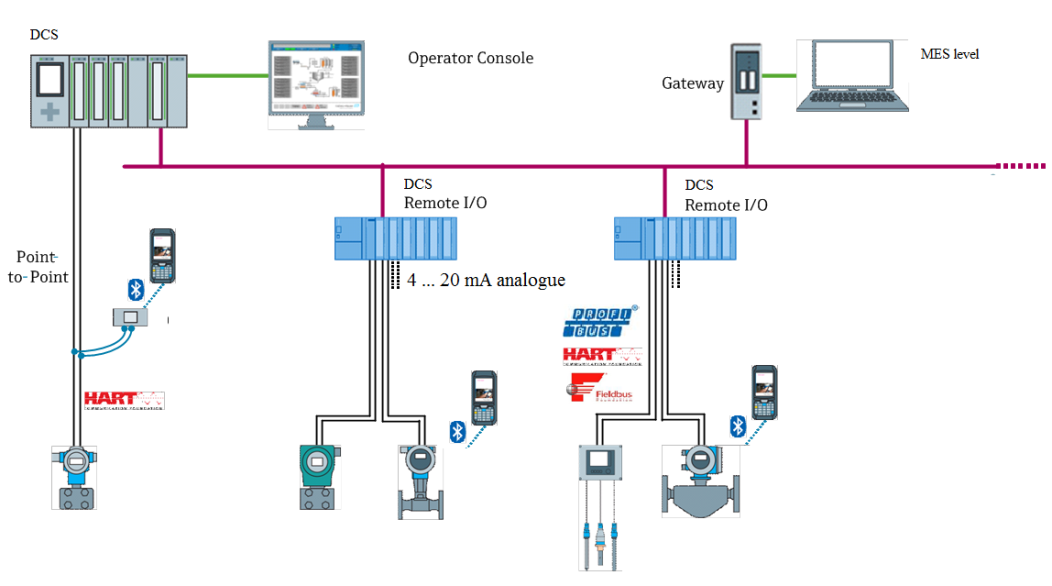 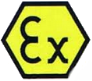 Slide 3
Björn Haase, Benoît Labrique
Making Password Authenticated Key Exchange Suitable For Resource Constrained Industrial Control Devices
Bigger picture: Field devices in process automation
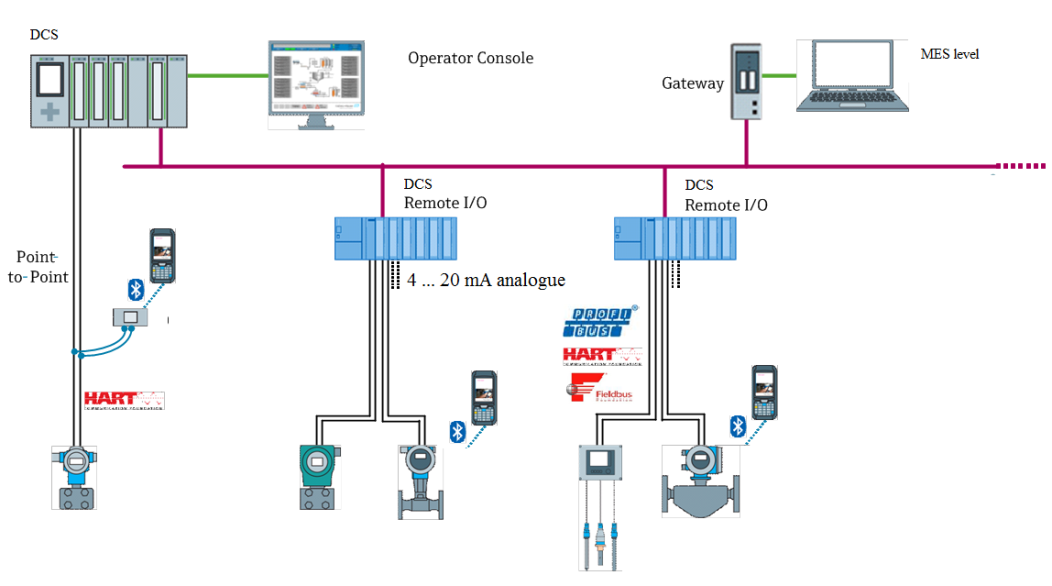 Manufactoring execution system (MES)
E.g. SAP
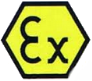 Slide 4
Björn Haase, Benoît Labrique
Making Password Authenticated Key Exchange Suitable For Resource Constrained Industrial Control Devices
Bigger picture: Field devices in process automation
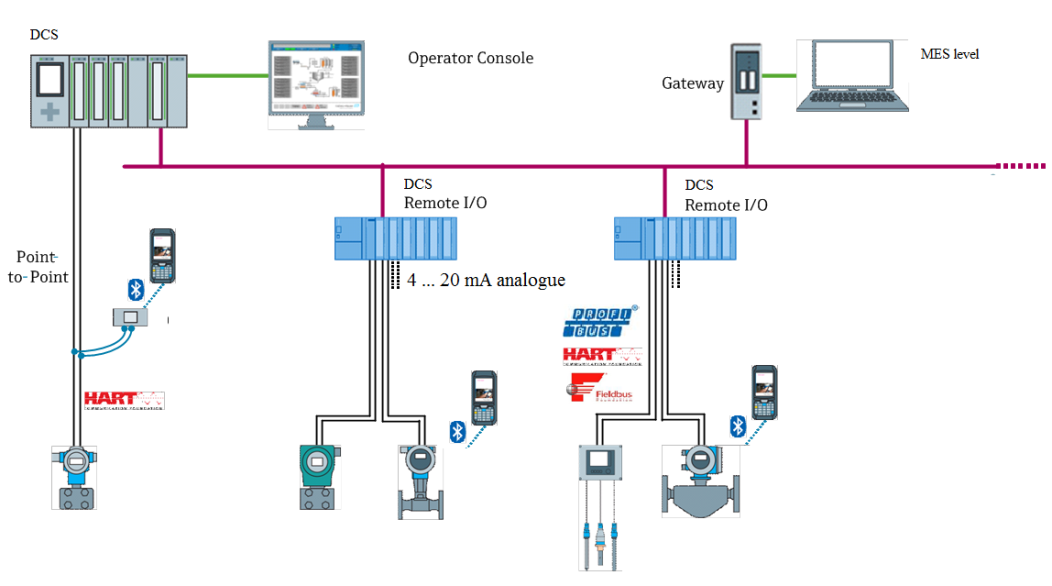 Distributed Control System (DCS)
E.g. Siemens, Yokogawa, Emerson, …
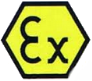 Slide 5
Björn Haase, Benoît Labrique
Making Password Authenticated Key Exchange Suitable For Resource Constrained Industrial Control Devices
Bigger picture: Field devices in process automation
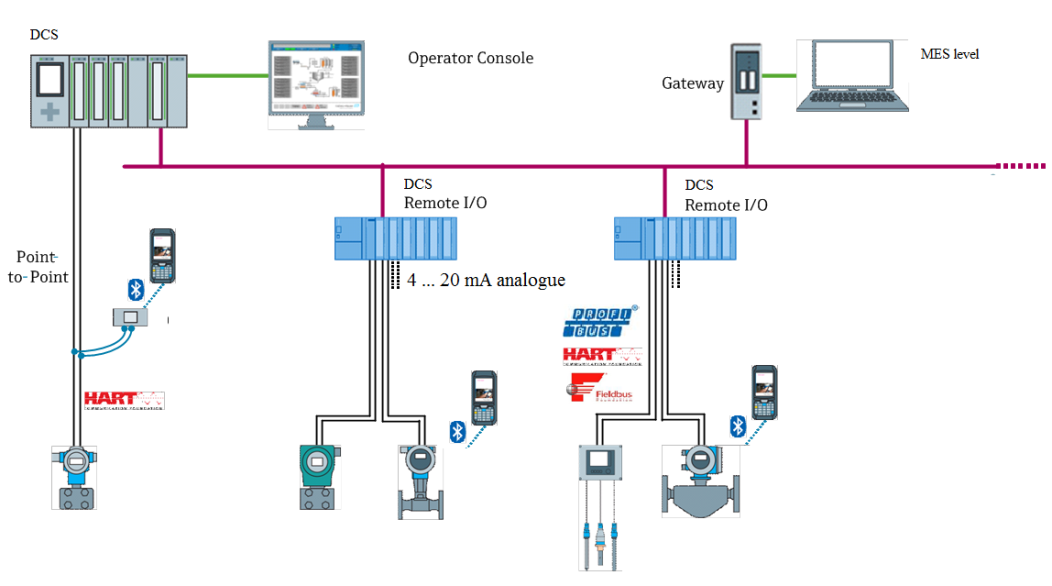 Field devices: closest to the process
Harsh environmental conditions
Tight resource constraints
Low computational power
Often: explosion protection required
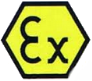 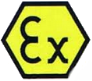 Slide 6
Björn Haase, Benoît Labrique
Making Password Authenticated Key Exchange Suitable For Resource Constrained Industrial Control Devices
Bigger picture: Field devices in process automation
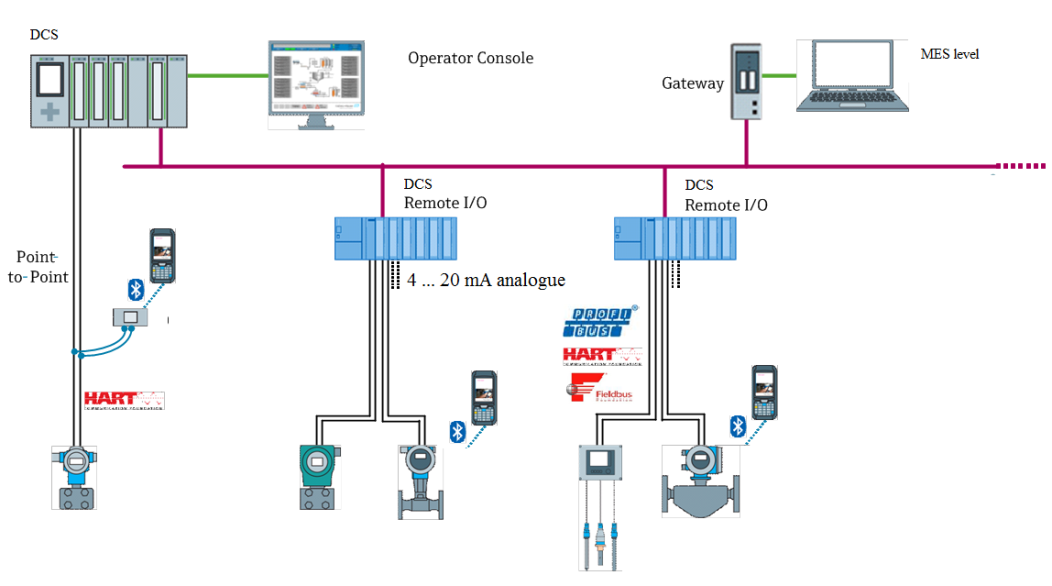 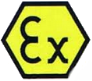 Slide 7
Björn Haase, Benoît Labrique
Making Password Authenticated Key Exchange Suitable For Resource Constrained Industrial Control Devices
Bigger picture: Field devices in process automation
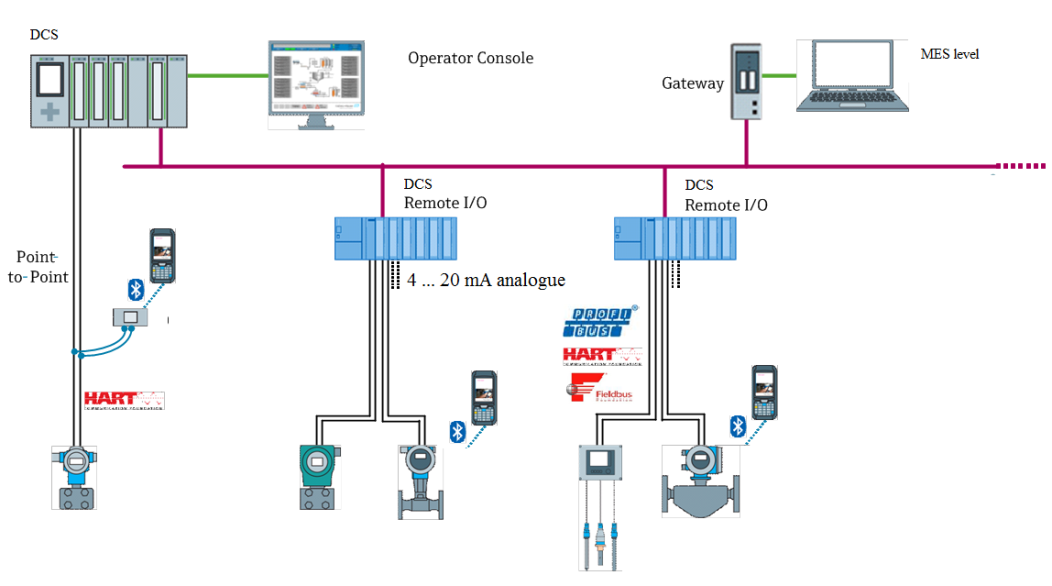 2017: Still most important interface to distributed control systemAnalog process value encoding (@ ~12V supply voltage)3.6 mA (error state)4 … 20 mA (valid process data)
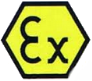 Slide 8
Björn Haase, Benoît Labrique
Making Password Authenticated Key Exchange Suitable For Resource Constrained Industrial Control Devices
Bigger picture: Field devices in process automation
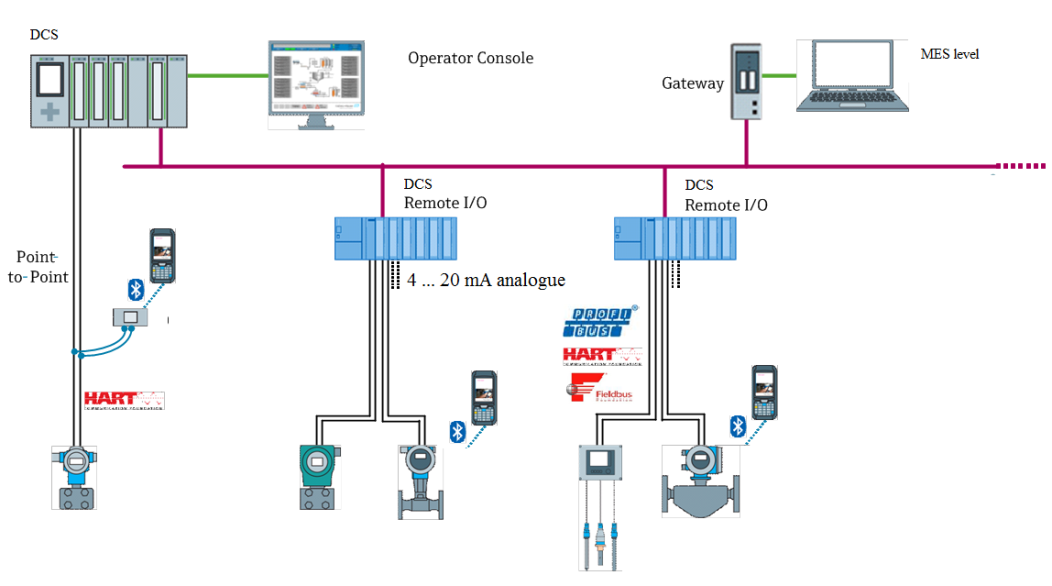 2017: Still most important interface to distributed control systemAnalog process value encoding (@ ~12V supply voltage)3.6 mA (error state)4 … 20 mA (valid process data)
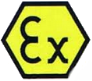 No digital data exchange between DCS and Field Device!
Slide 9
Björn Haase, Benoît Labrique
Making Password Authenticated Key Exchange Suitable For Resource Constrained Industrial Control Devices
HMI interfaces of field devices in 2017
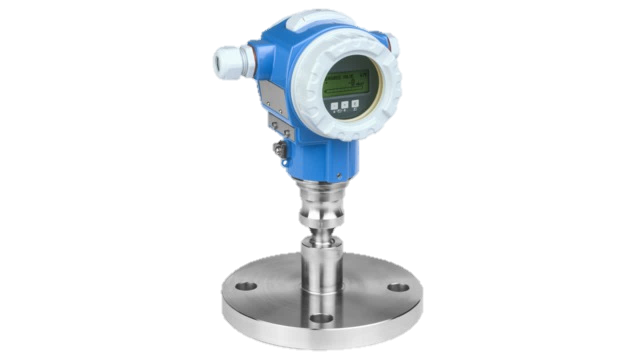 2017: Features of Field devices becoming more and more complex
Local HMI still restricted by rough environmental conditions
E.g. two lines of text, 3 Buttons
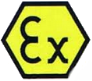 Slide 10
Björn Haase, Benoît Labrique
Making Password Authenticated Key Exchange Suitable For Resource Constrained Industrial Control Devices
HMI interfaces of field devices in 2017
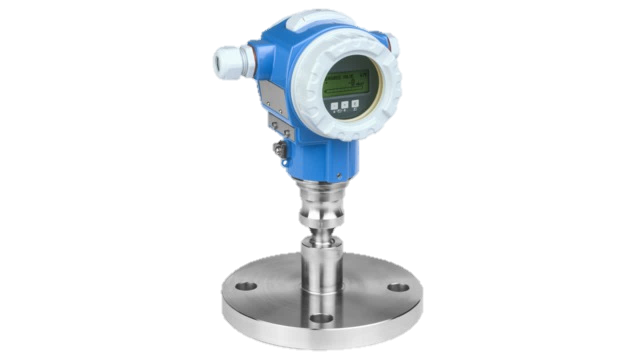 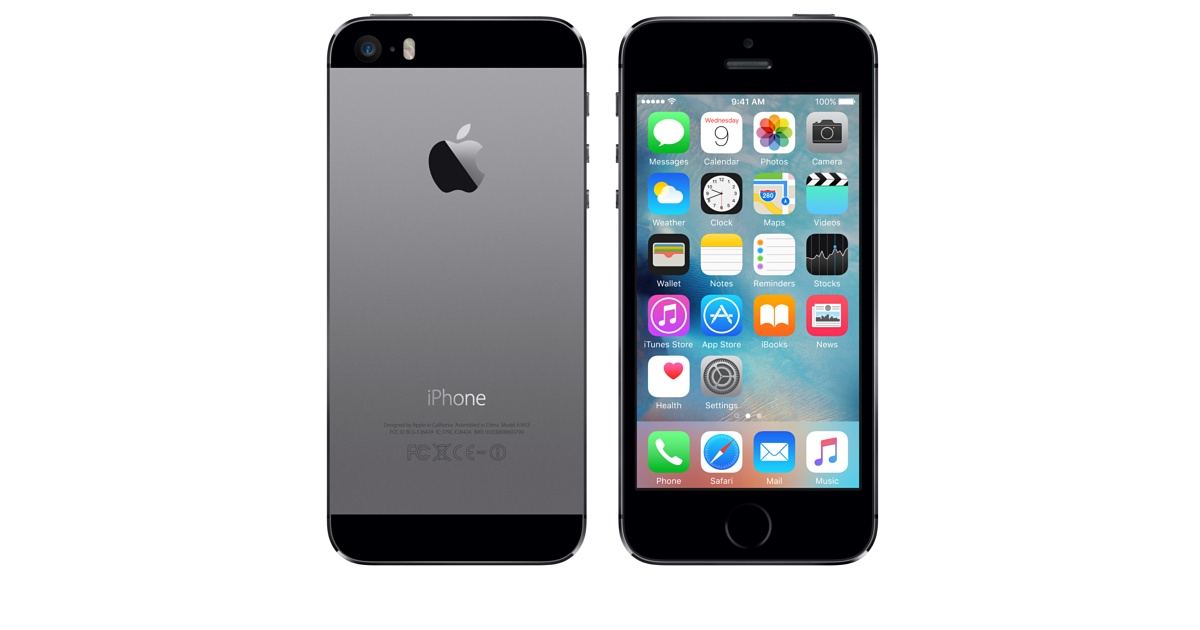 Big discrepancy with what we are used to from consumer technology.
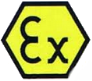 Slide 11
Björn Haase, Benoît Labrique
Making Password Authenticated Key Exchange Suitable For Resource Constrained Industrial Control Devices
HMI interfaces of field devices in 2017
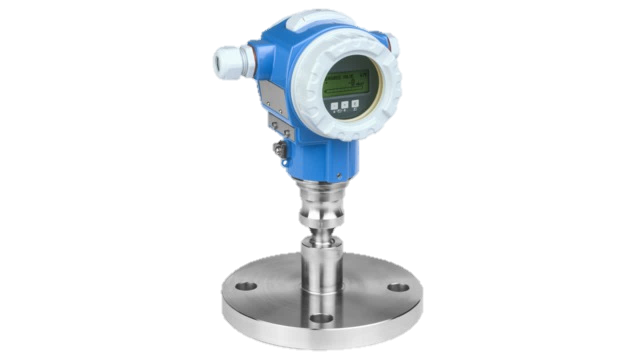 ?
Big discrepancy with what we are used to from consumer technology.
Re-Use of Consumer-Technology, such as Bluetooth 4.0 Low-Energy ?
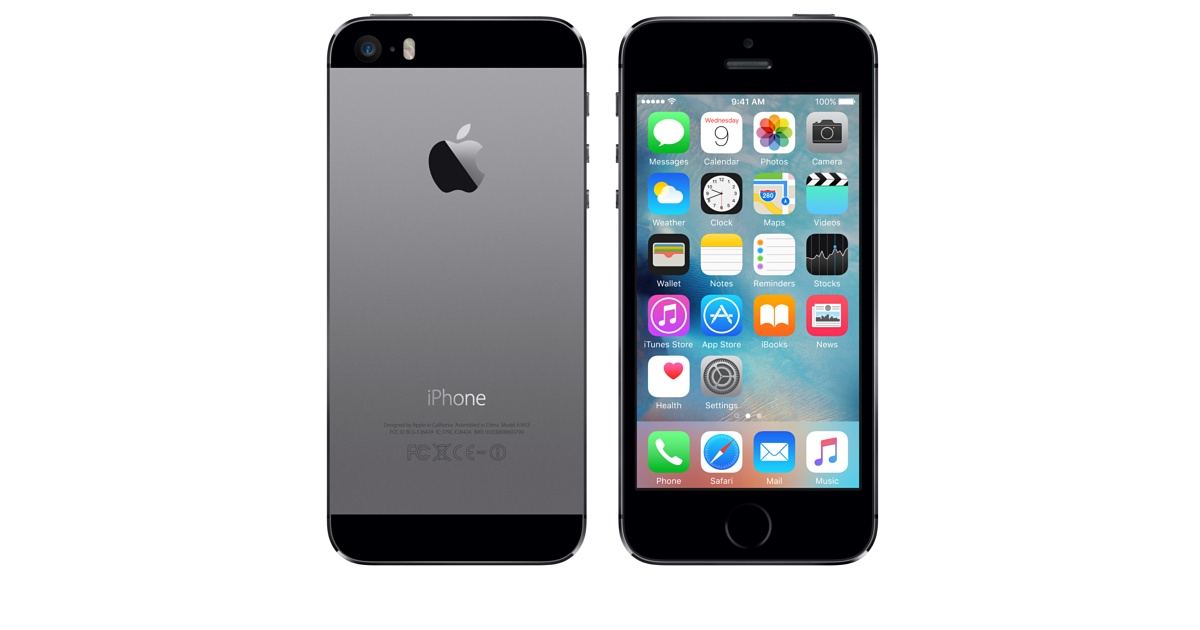 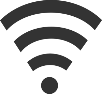 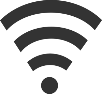 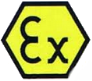 Slide 12
Björn Haase, Benoît Labrique
Making Password Authenticated Key Exchange Suitable For Resource Constrained Industrial Control Devices
HMI interfaces of field devices in 2017
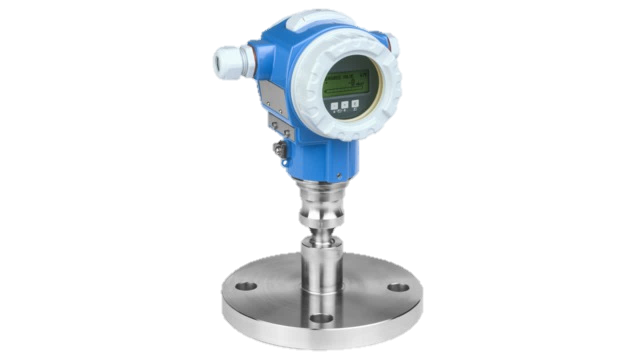 ?
Is Security adequate?
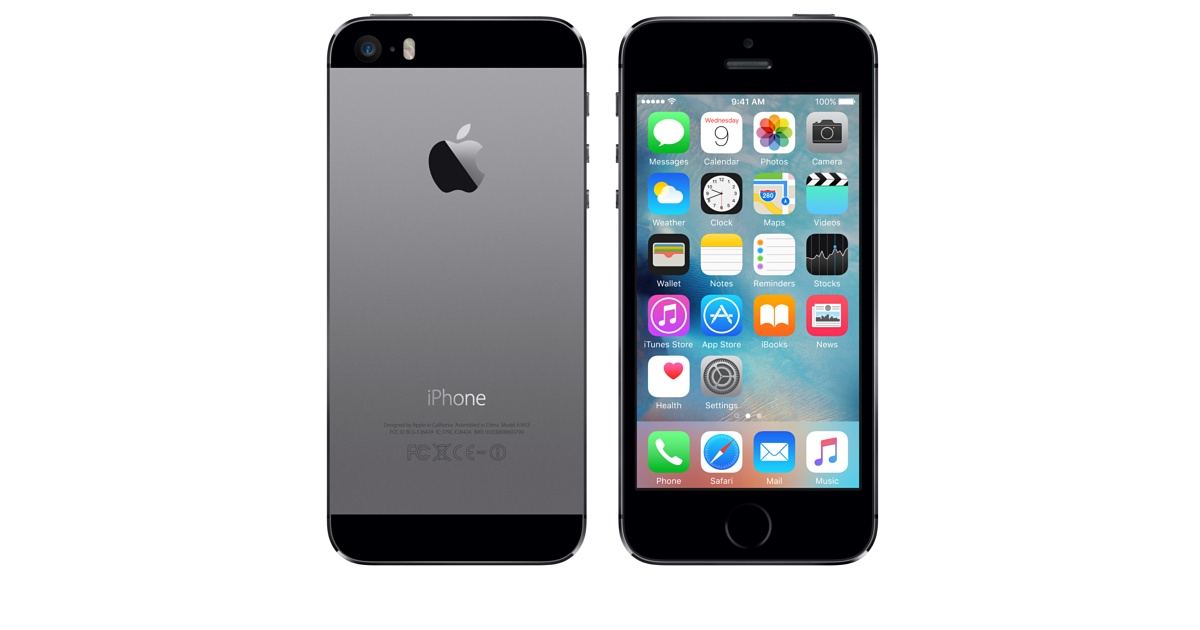 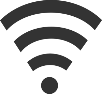 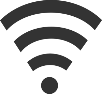 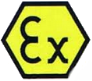 Slide 13
Björn Haase, Benoît Labrique
Making Password Authenticated Key Exchange Suitable For Resource Constrained Industrial Control Devices
Control industry : Re-use of consumer/office standards
Consumer / office IT security technology not originally designed for control industry threats and constraints

Example: Bluetooth Low-Energy 4.0: Weak challenge response protocol for PIN-based authentication  clearly not adequate for industrial control.“None of the pairing methods provides protection against a passive eavesdropper …“ (Bluetooth 4.0 core spec. page 1964)

Careful threat analysis advisable before using consumer / office IT technology!
Slide 14
Björn Haase, Benoît Labrique
Making Password Authenticated Key Exchange Suitable For Resource Constrained Industrial Control Devices
Threat analysis  Security requirements
Wireless interfaces and IP-based networks considered vulnerable

HMI handhelds might be easily compromised / stolen
No keys / authentication data stored persistently in smart phone / tablet

Main security target: Plant integrity and availability
Slide 15
Björn Haase, Benoît Labrique
Making Password Authenticated Key Exchange Suitable For Resource Constrained Industrial Control Devices
Attacker model  Derived key security requirements
Wireless interfaces and IP-based networks considered vulnerable

HMI handhelds might be easily compromised / stolen
No keys / authentication data stored persistently in smart phone / tablet

Main security target: Plant integrity and availability

Confidentiality and forward security essential for update of authentication credentials via vulnerable interfaces (e.g. wireless password changes)
Slide 16
Björn Haase, Benoît Labrique
Making Password Authenticated Key Exchange Suitable For Resource Constrained Industrial Control Devices
Actual application requirements and constraints
Important markets (e.g. pharma/life science): Regulations impose individual operator authentication

Some, but not all relevant handhelds might have QR code cameras / identification card readers / USB connectors
Only interface available truly everywhere: Keyboard

Today in many industry installations:  No certificate authority (CA)
System should be secure even if customer has no CA.
Slide 17
Björn Haase, Benoît Labrique
Making Password Authenticated Key Exchange Suitable For Resource Constrained Industrial Control Devices
Operator authentication for E+H SmartBlue App
If we cannot avoid use of “passwords” for practical reasons, we should really protect our customer’s installations by adequate technology:
 Password Authenticated Key ExchangePAKE
Slide 18
Björn Haase, Benoît Labrique
Making Password Authenticated Key Exchange Suitable For Resource Constrained Industrial Control Devices
Challenge triangle for actual implementation
A) Security requirements









 B) Resource constraints (Power, Memory)
C) Security Patents
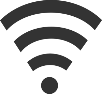 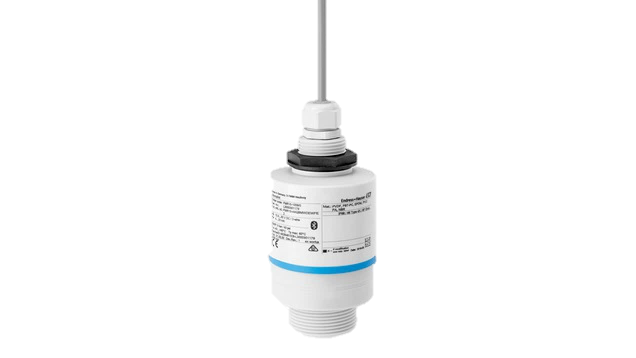 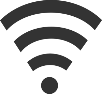 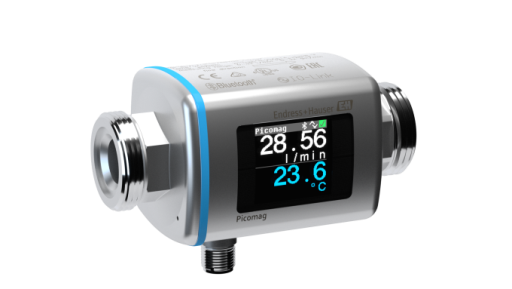 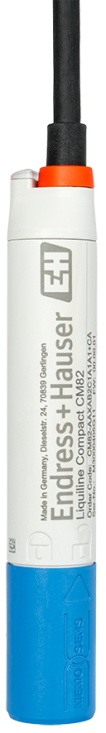 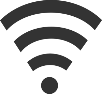 Slide 19
Björn Haase, Benoît Labrique
Making Password Authenticated Key Exchange Suitable For Resource Constrained Industrial Control Devices
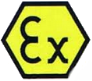 Typical budget constraints for 4 … 20 mA devices
Ignition by hot surfaces  Limit peak supplied electrical powerTypical power available: 30 mW
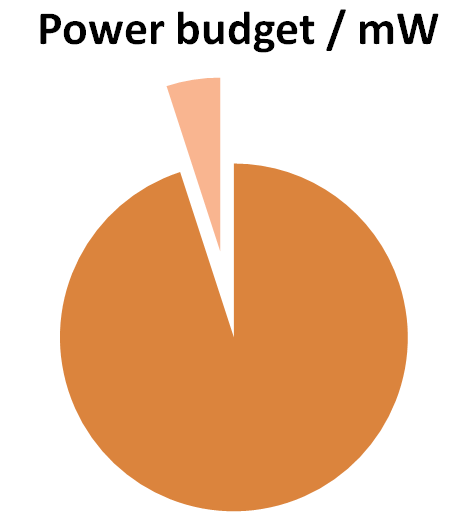 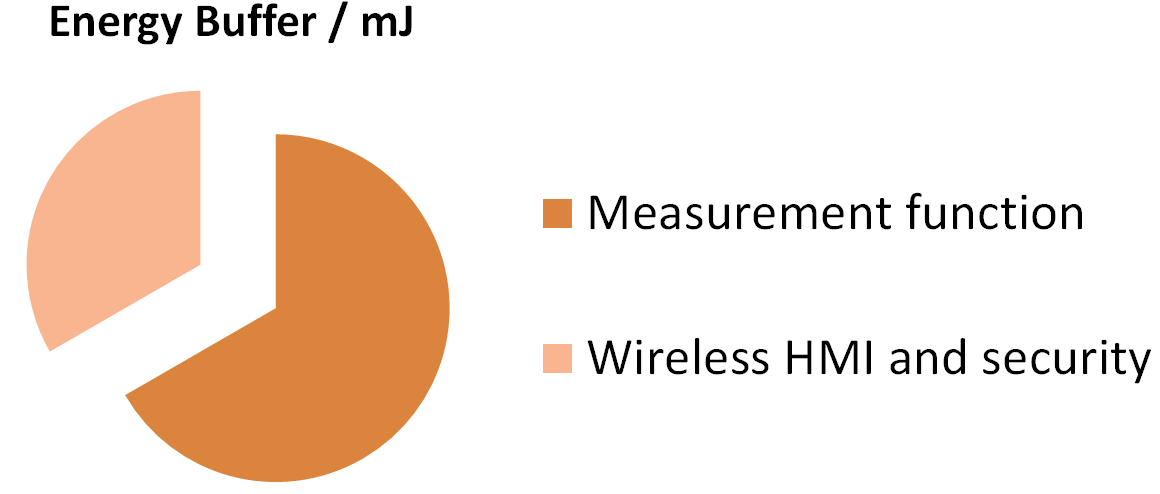 1.5
0,5
1
28
Slide 20
Björn Haase, Benoît Labrique
Making Password Authenticated Key Exchange Suitable For Resource Constrained Industrial Control Devices
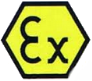 Typical budget constraints for 4 … 20 mA devices
Ignition by hot surfaces  Limit peak supplied electrical powerTypical power available: 30 mWFor reference:  roughly equivalent to driving one LED!
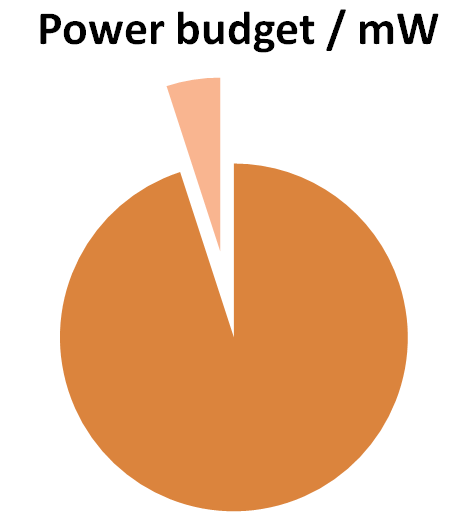 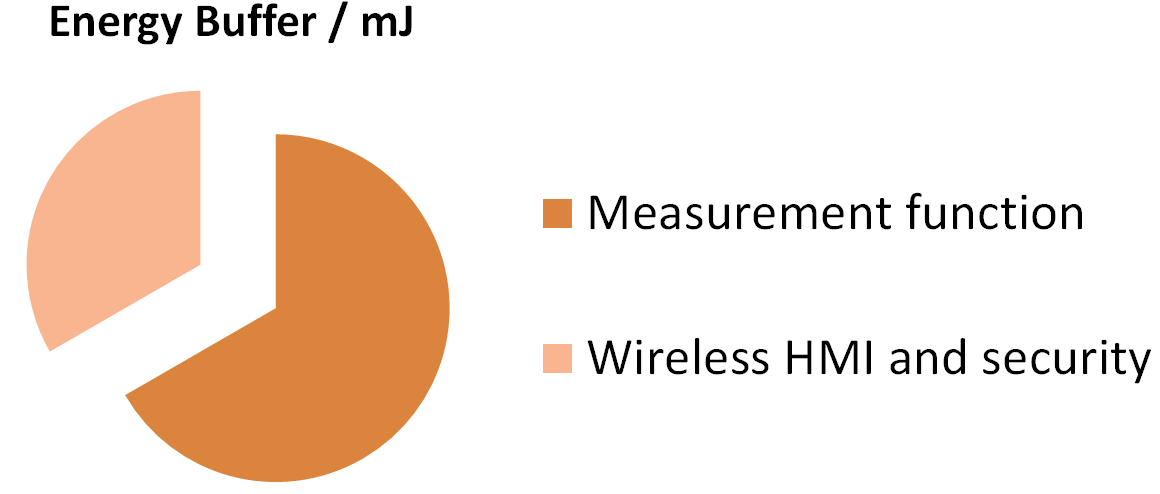 1.5
0,5
1
28
Slide 21
Björn Haase, Benoît Labrique
Making Password Authenticated Key Exchange Suitable For Resource Constrained Industrial Control Devices
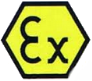 Typical budget constraints for 4 … 20 mA devices
Ignition by hot surfaces  Limit peak supplied electrical power
Ignition by Sparks  Limit size of energy buffers (e.g. capacitors)			(e.g. IEC60079-11)
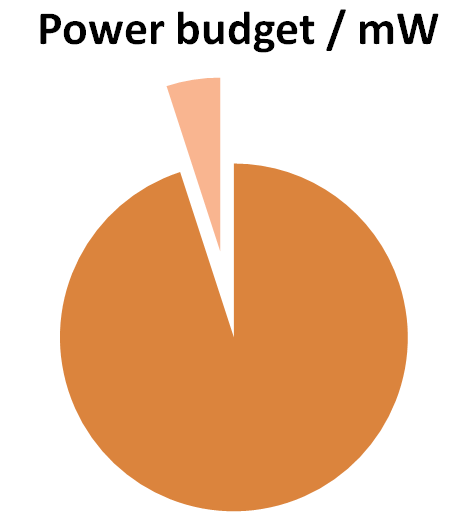 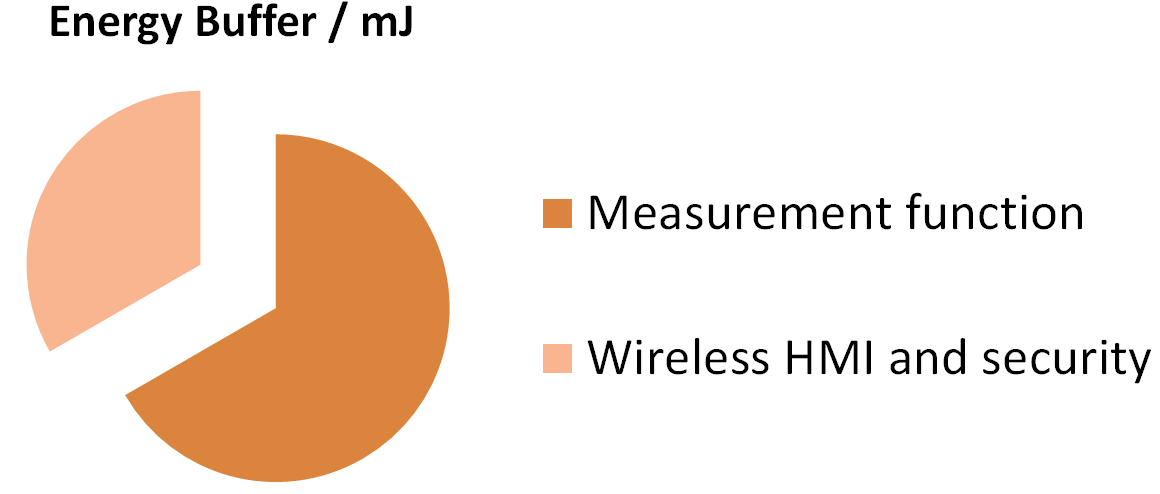 1.5
0,5
1
28
Slide 22
Björn Haase, Benoît Labrique
Making Password Authenticated Key Exchange Suitable For Resource Constrained Industrial Control Devices
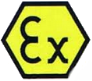 Typical budget constraints for 4 … 20 mA devices
Ignition by hot surfaces  Limit peak supplied electrical power
Ignition by Sparks  Limit size of energy buffers (e.g. capacitors)

Add-on feature “HMI interface and security” will be granted only a small fraction of the available power / transient buffer budget!
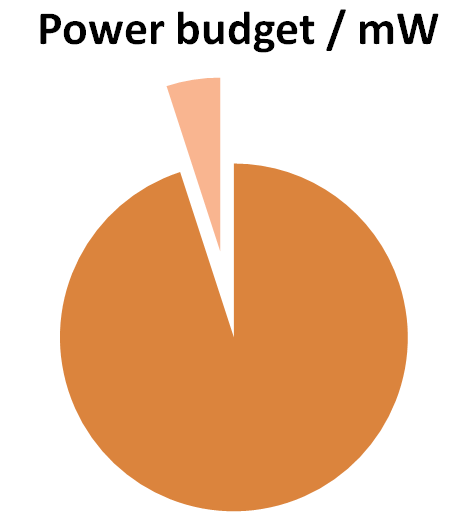 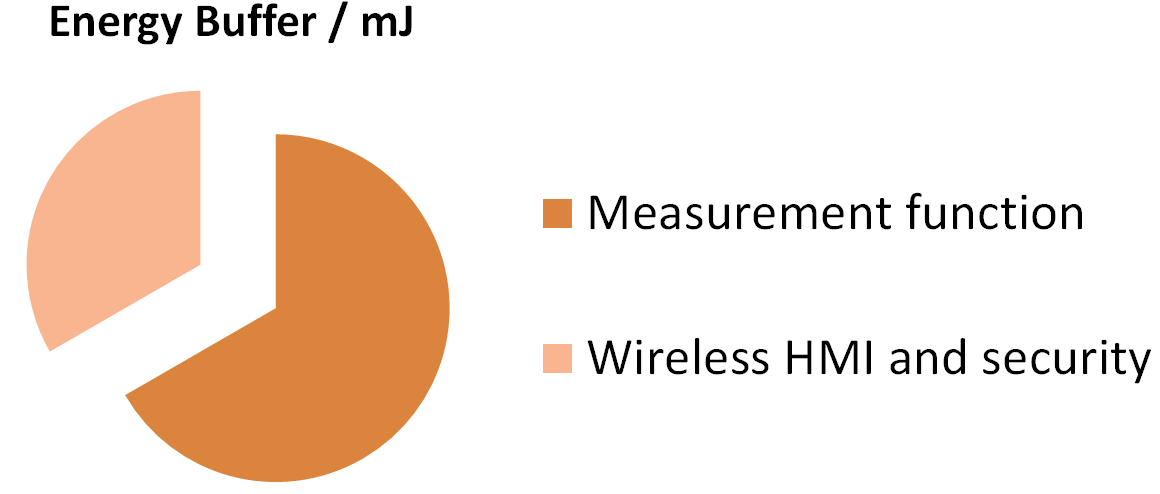 1.5
0,5
1
28
Slide 23
Björn Haase, Benoît Labrique
Making Password Authenticated Key Exchange Suitable For Resource Constrained Industrial Control Devices
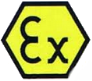 Typical budget constraints for 4 … 20 mA devices
Ignition by hot surfaces  Limit peak supplied electrical power
Ignition by Sparks  Limit size of energy buffers (e.g. capacitors)

Add-on feature “HMI interface and security” will be granted only a small fraction of the available power / transient buffer budget!
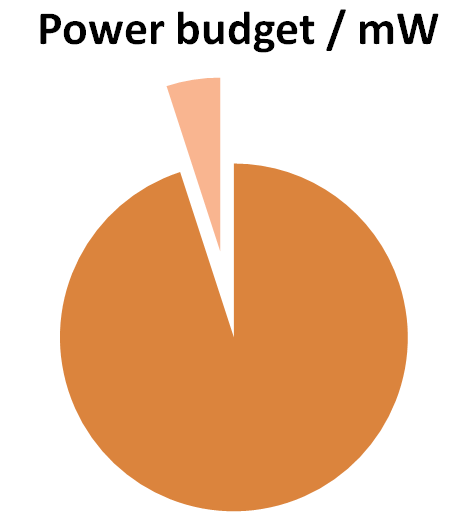 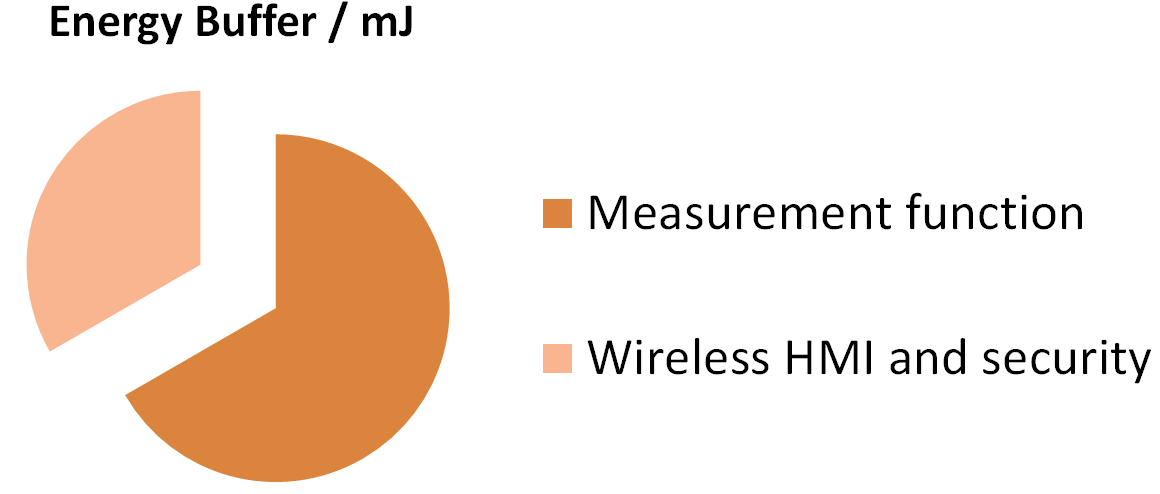 1.5
0,5
1
28
Slide 24
Björn Haase, Benoît Labrique
Making Password Authenticated Key Exchange Suitable For Resource Constrained Industrial Control Devices
Wireless HMI: Most important requirements
(Augmented) PAKE scheme
Avoid security patents
Avoid user-perceivable login delay

Power budget ~1.5 mW on average, ~0.5 mJ for short-term transients
~1kByte RAM (static data + stack) / ~32kByte ROM

Our contribution:

Results of implementation research in 2015:Which primitives / protocol choices / implementation techniques might work in our highly constrained setting.
Slide 25
Björn Haase, Benoît Labrique
Making Password Authenticated Key Exchange Suitable For Resource Constrained Industrial Control Devices
How did we proceed – 1 –
Tested Secure Remote Password (SRP)

Used legacy-level 1024 bit prime field
Login delay for plain C implementation: ~2 minutes
Slide 26
Björn Haase, Benoît Labrique
Making Password Authenticated Key Exchange Suitable For Resource Constrained Industrial Control Devices
How did we proceed – 2 –
Assessed ECC on Weierstrass Curves (Brainpool / NIST)

Patent Pitfalls!(specifically regarding efficient implementation of PAKE protocols)

Login delays still very long for 128 bit level
Slide 27
Björn Haase, Benoît Labrique
Making Password Authenticated Key Exchange Suitable For Resource Constrained Industrial Control Devices
How did we proceed – 3 –
Evaluation of Edwards/Montgomery curves
Used AvrNaCl by Schwabe and Hutter as starting point and ported it to the ARM Cortex M0
Password Authenticated Connection Establishment (PACE) suitable
Asymmetric crypto on Curve25519 in ANSI-C was still slow => Development of Curve19119 (~96 bit security parameter)

Significant speedup for X25519 in (Düll et al., 2015)=> Switched back to Curve25519 with PACE for our remote HMI solution (E+H SmartBlue App) rollout in 2016 (as building block of our augmented PAKE scheme).
Slide 28
Björn Haase, Benoît Labrique
Making Password Authenticated Key Exchange Suitable For Resource Constrained Industrial Control Devices
Password Authenticated Connection Establishment
PACE [ˈpaːtʃe] developed by J. Bender, D. Kügler and M. Fischlin
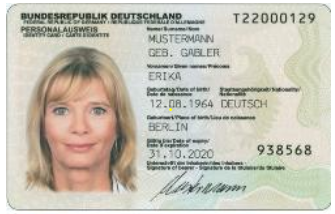 developed for travel documents
Slide 29
Björn Haase, Benoît Labrique
Making Password Authenticated Key Exchange Suitable For Resource Constrained Industrial Control Devices
Password Authenticated Connection Establishment
PACE [ˈpaːtʃe] developed by J. Bender, D. Kügler and M. Fischlin





PACE: not just a protocol, but rather a tailorable protocol family.
Important design target: Open paths for patent circumvention
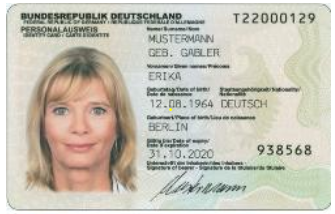 developed for travel documents
Slide 30
Björn Haase, Benoît Labrique
Making Password Authenticated Key Exchange Suitable For Resource Constrained Industrial Control Devices
PACE protocol family members : 4 main steps
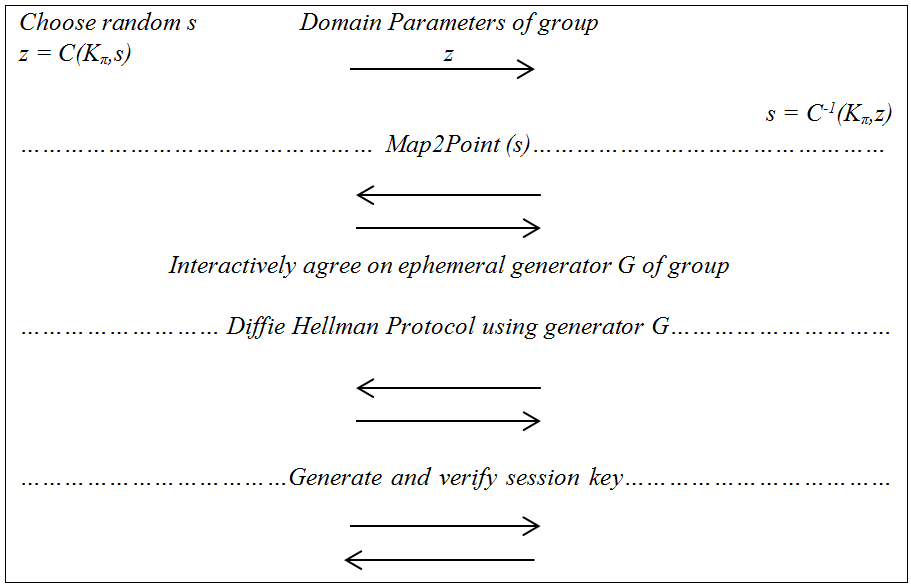 Slide 31
Björn Haase, Benoît Labrique
Making Password Authenticated Key Exchange Suitable For Resource Constrained Industrial Control Devices
PACE protocol family members : 4 main steps
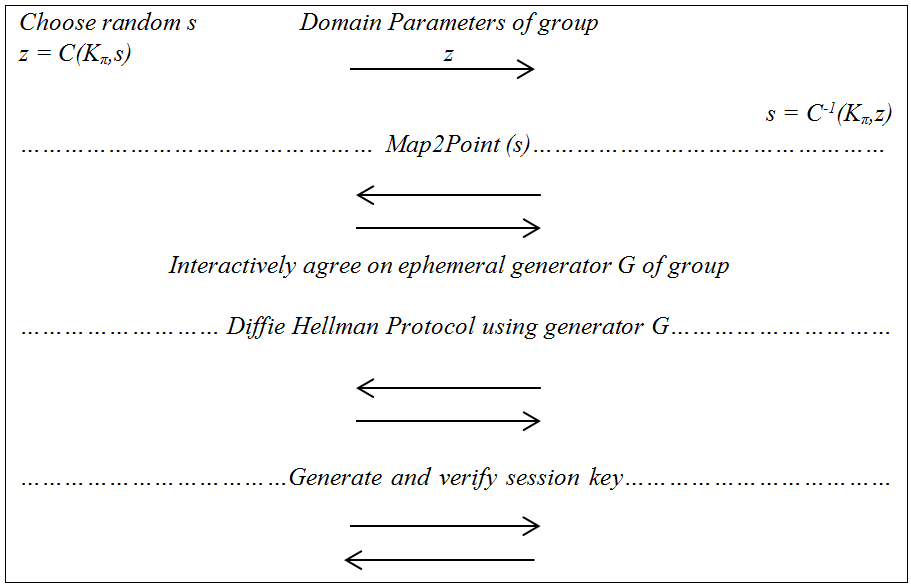 1. Key idea:Run DH protocol with an ephemeral generator G of the groupand conceal G from attacker
Slide 32
Björn Haase, Benoît Labrique
Making Password Authenticated Key Exchange Suitable For Resource Constrained Industrial Control Devices
PACE protocol family members : 4 main steps
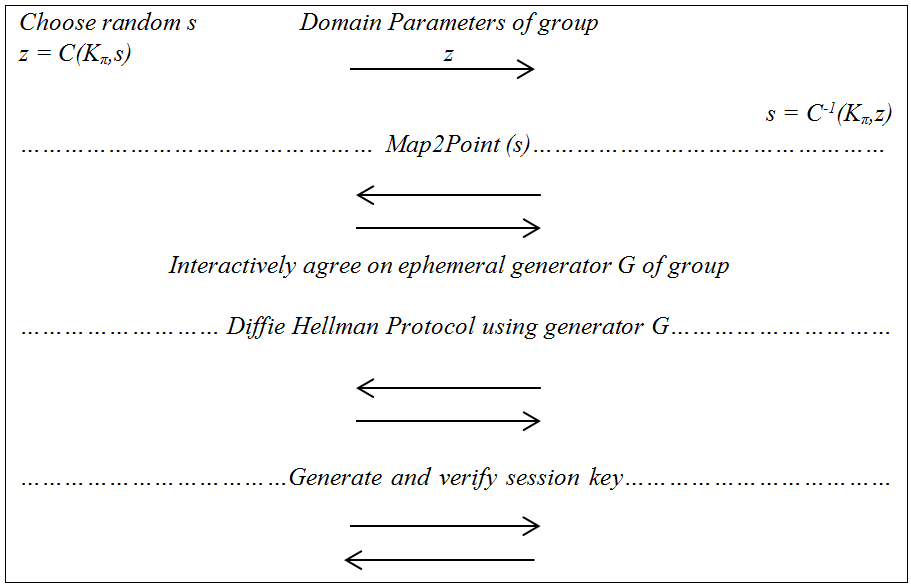 2. Key idea:If we encrypt a random number s under a password derived key, itstill looks like a random number for the attacker
Slide 33
Björn Haase, Benoît Labrique
Making Password Authenticated Key Exchange Suitable For Resource Constrained Industrial Control Devices
PACE protocol family members : 4 main steps
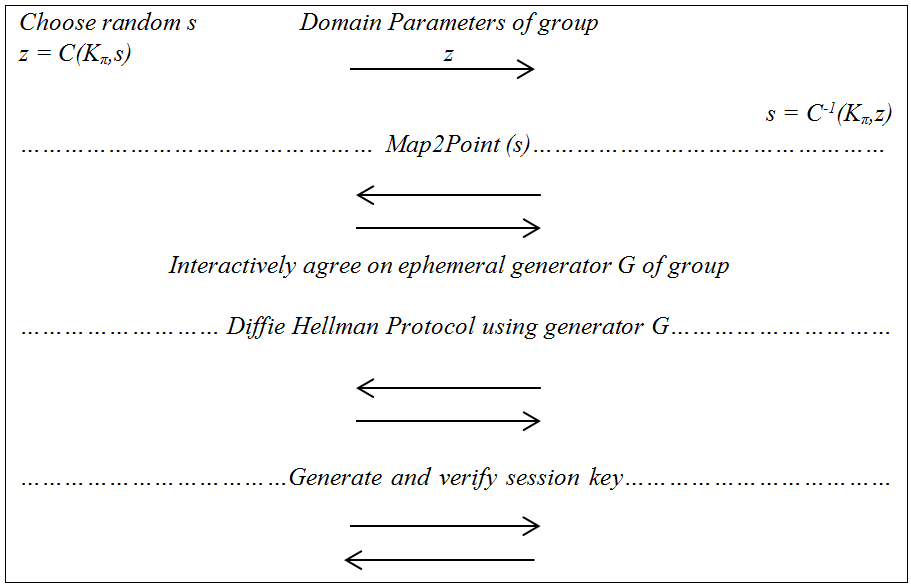 Most important task for PACE:
Convert secret random s to a generator G of the group
Original PACE paper discusses for four alternative choices.
Slide 34
Björn Haase, Benoît Labrique
Making Password Authenticated Key Exchange Suitable For Resource Constrained Industrial Control Devices
PACE protocol family members : 4 main steps
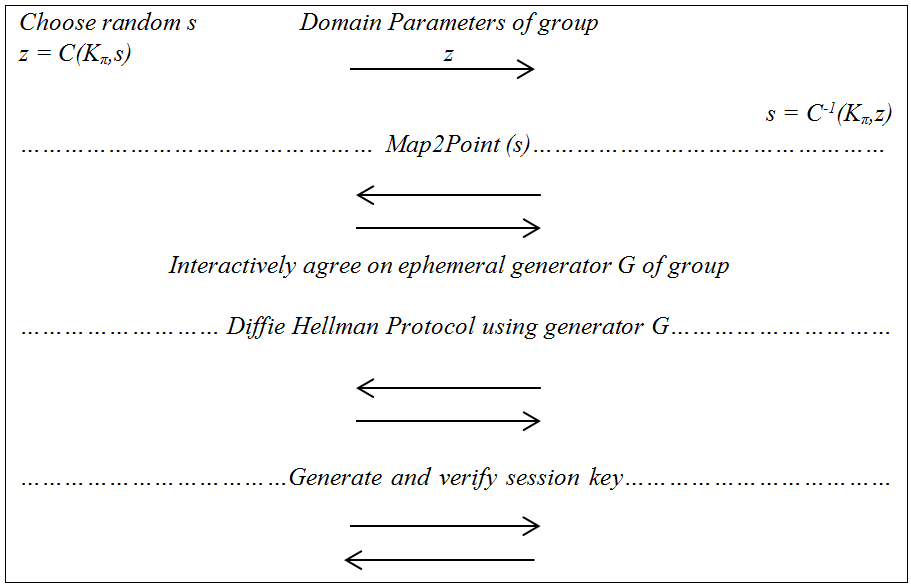 German ID-Card: PACE on Weierstrass curves.Inefficient “Generic Mapping” for patent circumvention.
Speed penalty factor ~3 in comparison to “Integrated Mapping”!
Slide 35
Björn Haase, Benoît Labrique
Making Password Authenticated Key Exchange Suitable For Resource Constrained Industrial Control Devices
Our choice for balanced PACE sub-step in SmartBlue App
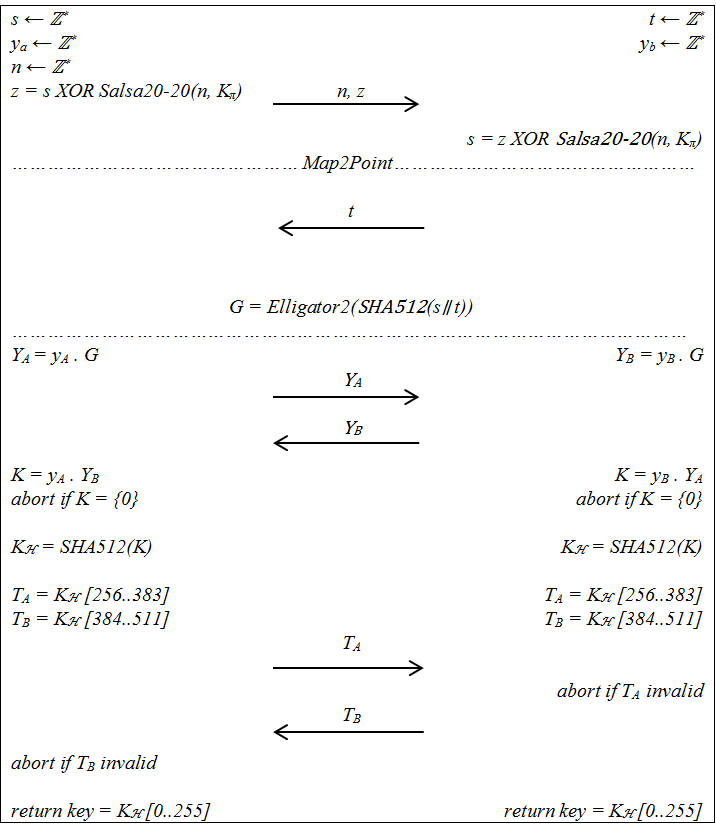 Slide 36
Björn Haase, Benoît Labrique
Making Password Authenticated Key Exchange Suitable For Resource Constrained Industrial Control Devices
Our choice for balanced PACE sub-step in SmartBlue App
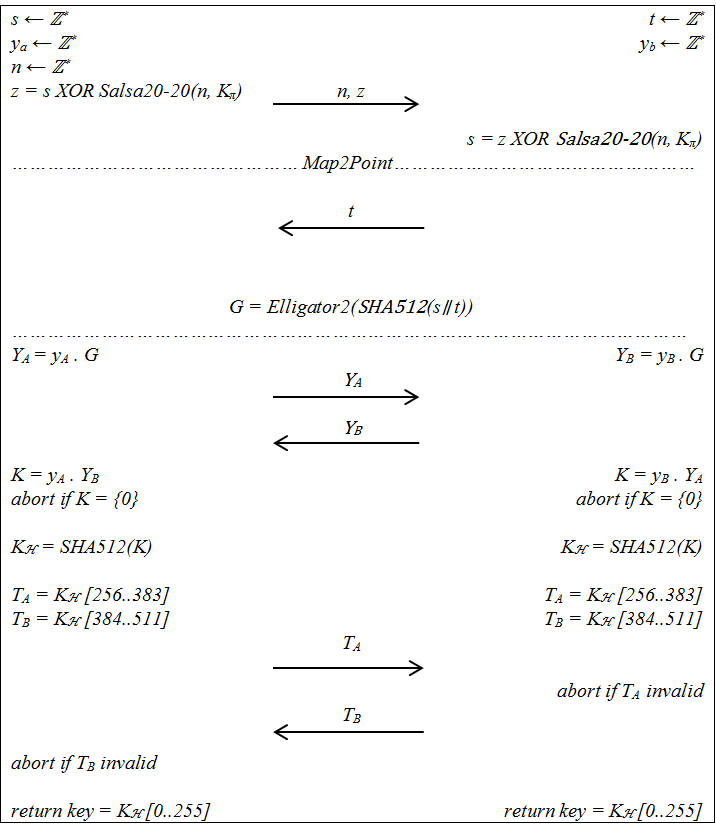 Use Curve25519 for X25519 Diffie-Hellman
Slide 37
Björn Haase, Benoît Labrique
Making Password Authenticated Key Exchange Suitable For Resource Constrained Industrial Control Devices
Our choice for balanced PACE sub-step in SmartBlue App
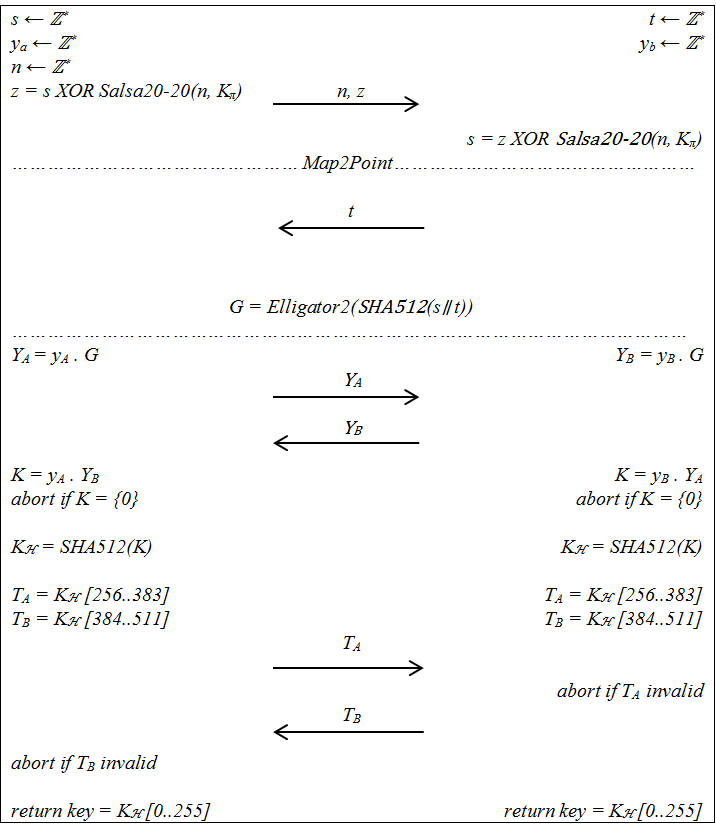 Elligator2 for G = Map2Point(s) sub-step

Not covered by patents
Very efficient
Slide 38
Björn Haase, Benoît Labrique
Making Password Authenticated Key Exchange Suitable For Resource Constrained Industrial Control Devices
Our choice for balanced PACE sub-step in SmartBlue App
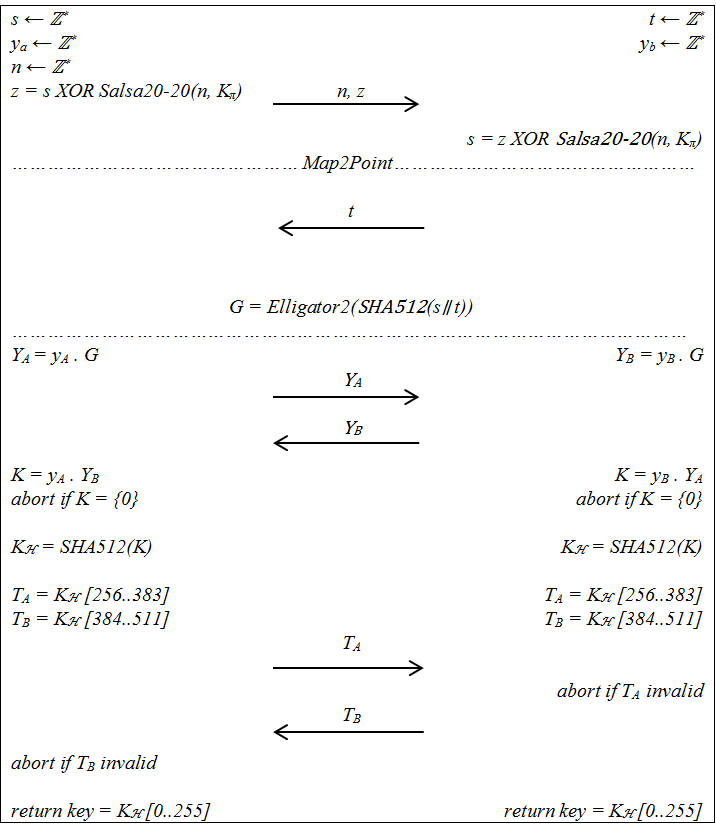 Twist security of Curve25519 allows for very simple method formandatory point verification in PACE

Avoids patent pitfalls regarding point compression and verification.
Slide 39
Björn Haase, Benoît Labrique
Making Password Authenticated Key Exchange Suitable For Resource Constrained Industrial Control Devices
PACE on Cortex M0+
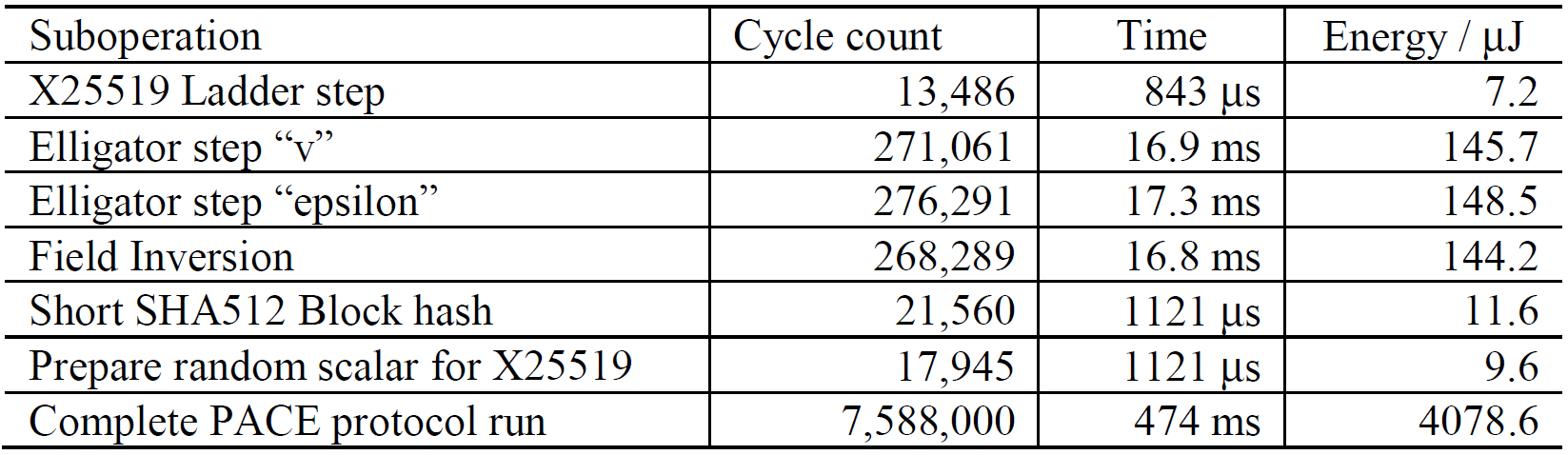 PACE constant-time run on Curve25519: 474 ms(No secret dependent branches, conditional swaps by logic)

Synchronous execution requires 4 mJ. Energy buffer constraints exceeded!
Nordic  nRF51822, 256k Flash 16k RAM, 16 MHz
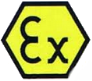 Slide 40
Björn Haase, Benoît Labrique
Making Password Authenticated Key Exchange Suitable For Resource Constrained Industrial Control Devices
PACE on Cortex M0+
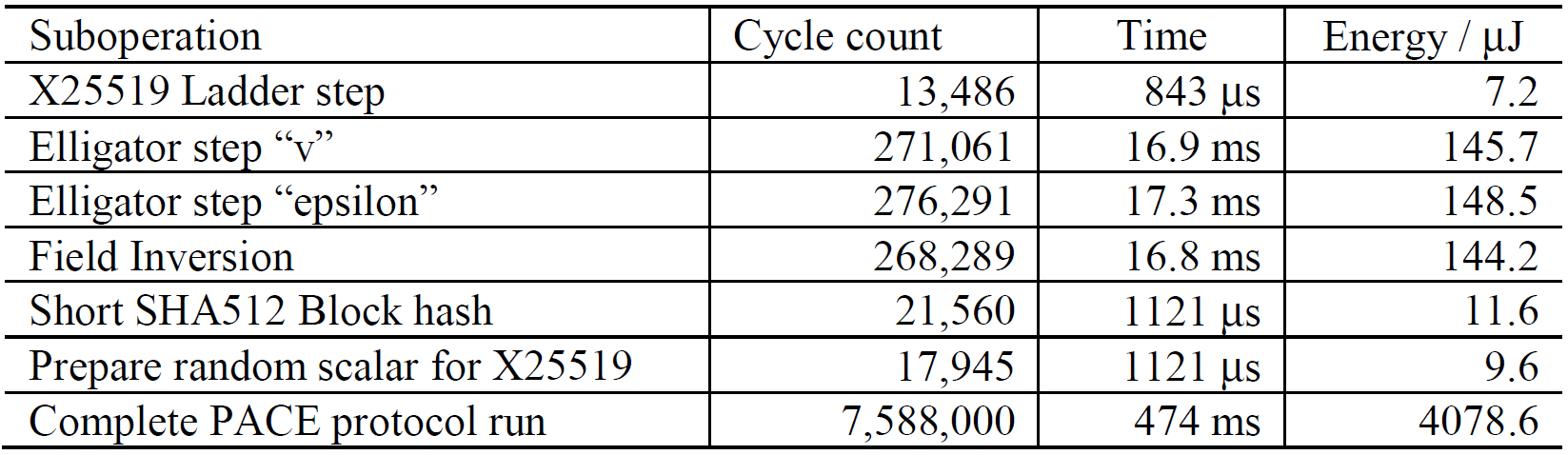 Asynchronous Crypto Engine (ACE)
Chop calculation into chunks and go to sleep if necessary
Largest transient before returning to sleep: 149 mJ (inversions)
Run-time @ 1.5 mW: ~4s
Nordic  nRF51822, 256k Flash 16k RAM, 16 MHz
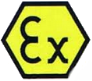 Slide 41
Björn Haase, Benoît Labrique
Making Password Authenticated Key Exchange Suitable For Resource Constrained Industrial Control Devices
Our proposal for even smallter targets: ~96 bit security
Curve19119 (a little brother of Curve25519)
Strongly inspired by Curve25519 (http://cr.yp.to/ecdh/curve25519-20060209.pdf) 
Field prime p = 2191 – 19 instead of p = 2255 – 19 

Montgomery curve y2 = x3 + A x2 + x .
Parameter A chosen rigidly to be as small as possible given that
Both group orders #E and #Equadratic twist ,co-Factors 4 or 8 (twist security)
#E > 2188.
New construction requirement: (A+2) shall be square.Allows for most-efficient Hisil-Wong-Carter-Dawson 2008 formulas
Slide 42
Björn Haase, Benoît Labrique
Making Password Authenticated Key Exchange Suitable For Resource Constrained Industrial Control Devices
Our proposal for even smallter targets: ~96 bit security
Result of construction and suggested base point for x-coordinate-only DH protocol X19119: 
A = 529418
#E = 8 (2188  + 6805822842506810719592233527)

Xbase point = 11
Slide 43
Björn Haase, Benoît Labrique
Making Password Authenticated Key Exchange Suitable For Resource Constrained Industrial Control Devices
Speed comparison of Curve19119 and Curve25519 on M0
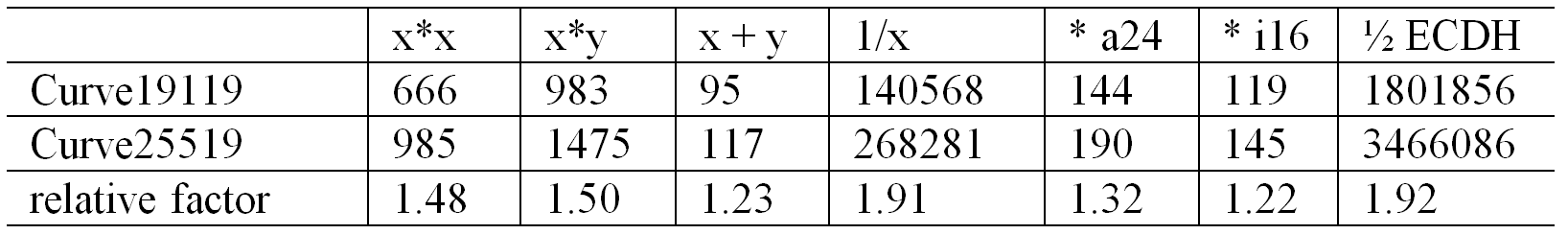 Speed advantage of field multiplication and squaring: Factor ~1.5
Two levels of refined Karatsuba mapping 19296 bit and 6432 bit multiplications/squarings
Constant-time conditional negations in Karatsuba using method of Düll et. al. (2015)
Variable base point scalar multiplication: X19119 1.92 times faster
Slide 44
Björn Haase, Benoît Labrique
Making Password Authenticated Key Exchange Suitable For Resource Constrained Industrial Control Devices
Summary
Explored the design space of PAKE protocols for the constrained setting of a remote HMI interface for field devices: PACE
Asynchronized PACE, Curve25519 with Elligator2:  Login delay < 4s
Evaluation of alternative choices:
~96 bit security level (Curve19119): ~ Login factor 1.92 faster (~2s)
Speed penalty for PACE on Weierstrass Curves (e.g. P256) with Coin2Point patent circumvention:  factor >> 2 (e.g. >>  8s )
Additional speed penalty for random-prime curves: factor 3

Efficiency matters!Less efficient protocols and implementations might have driven us back to weak Challenge-Response protocols.
Slide 45
Björn Haase, Benoît Labrique
Making Password Authenticated Key Exchange Suitable For Resource Constrained Industrial Control Devices
Challenge response protocols revisited
Protocol candidate that might actually be beneficial





Björn Haase and Benoît Labrique would like to thank Peter Schwabe, Marc Fischlin, Florian Bachmann, Johann Heyszl and Tanja Lange for inspiring discussions.
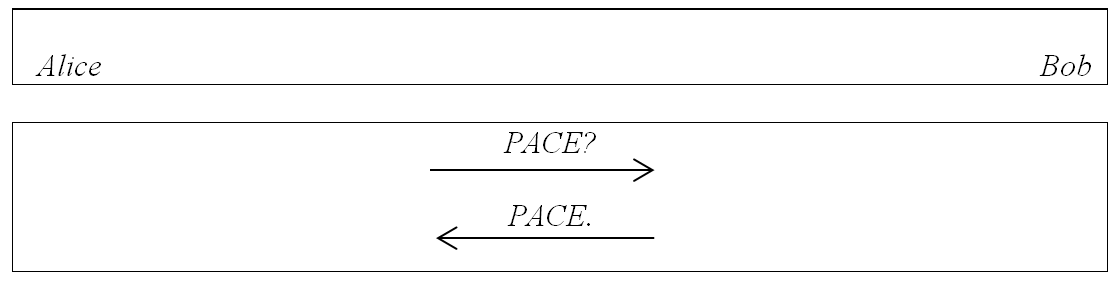 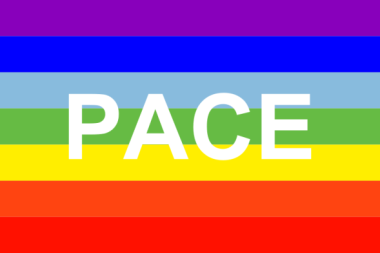 Slide 46
Björn Haase, Benoît Labrique